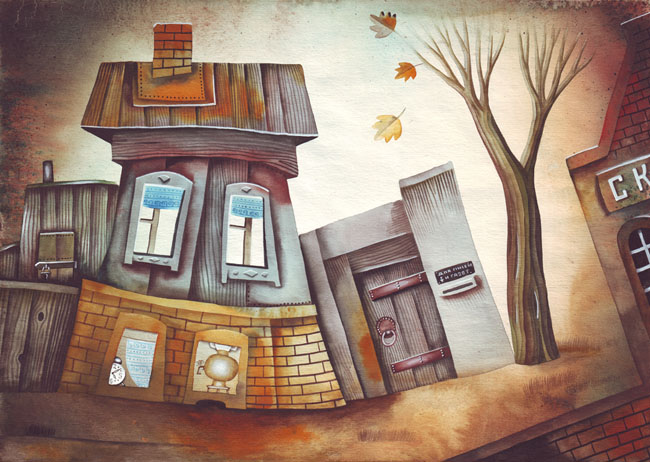 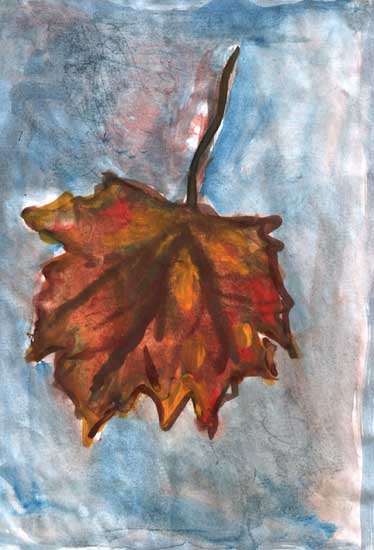 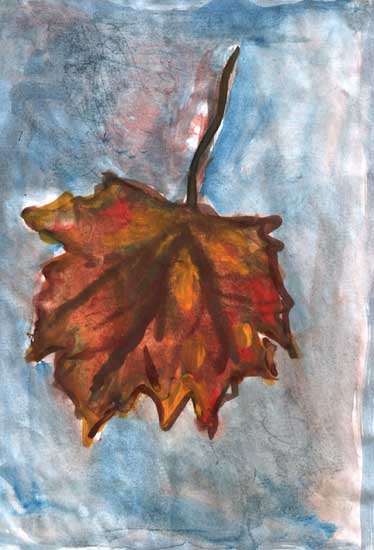 Анализ текста художественного произведения. Рассказ Леонида Андреева "Кусака".
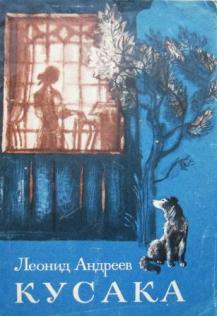 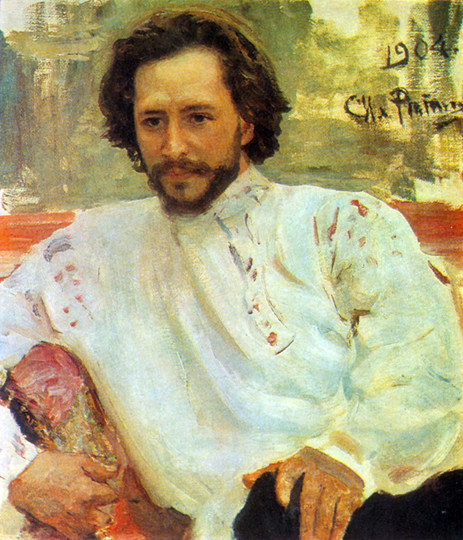 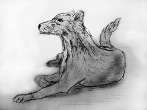 Учитель ГБОУ Школа №1959 Фёдорова Т. В.
Да, меньшие братья нам преданно служат от века.Однако жестокого сколько ещё вокруг?Мы часто твердим, что собака – друг человека.Но вот человек. Он всегда ли собаке друг?Эдуард Асадов
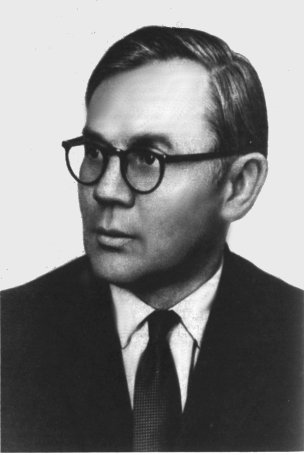 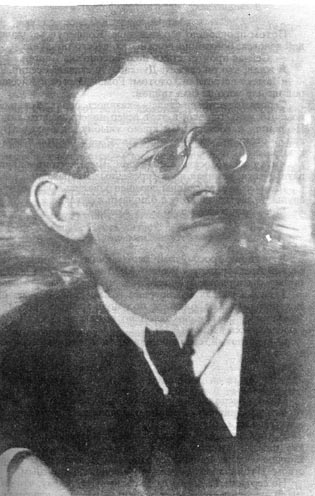 Э. Асадов
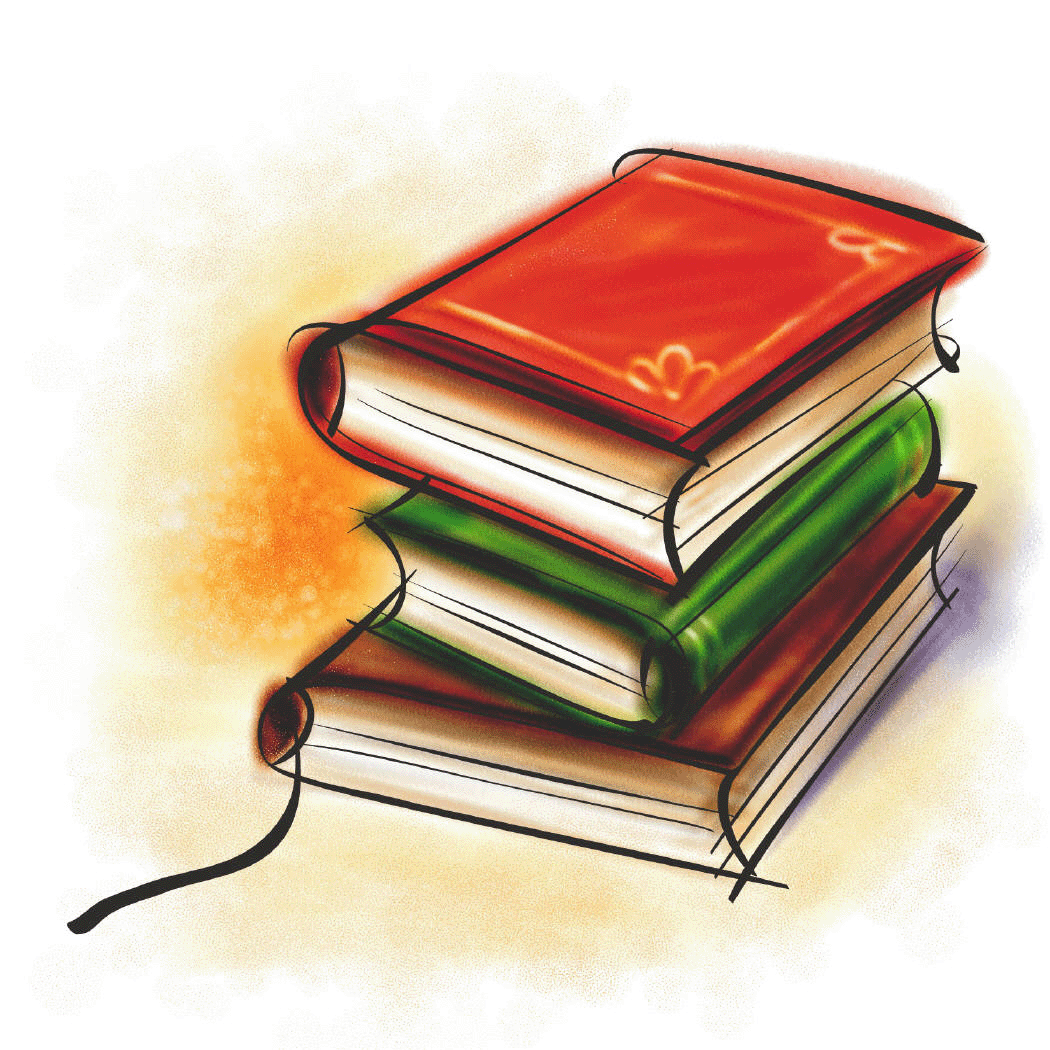 Э. Кроткий
В книгах мы жадно читаем о том,на что не обращаем внимания в жизни.Эмиль Кроткий
ЧАСТЬ I
«Она никому не принадлежала»
никому не принадлежала
не было собственного имени
голодная
зализывала ушибы и раны 
одиночество
копила страх и злобу
не доверяла людям
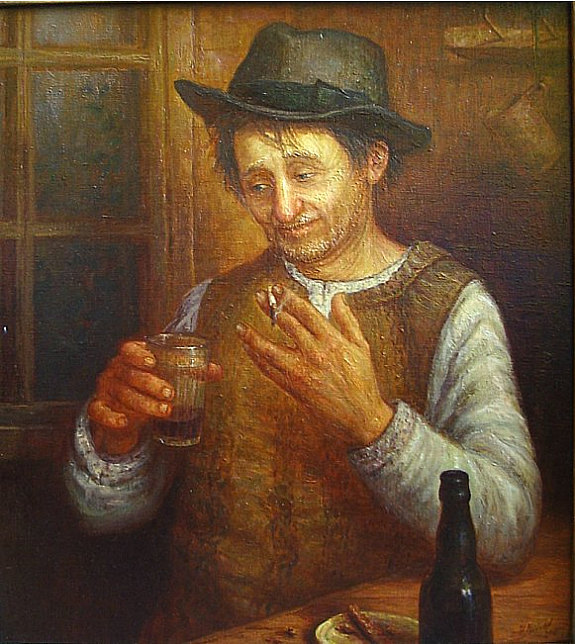 ЧАСТЬ II
«У неё отняли непримиримую злобу»
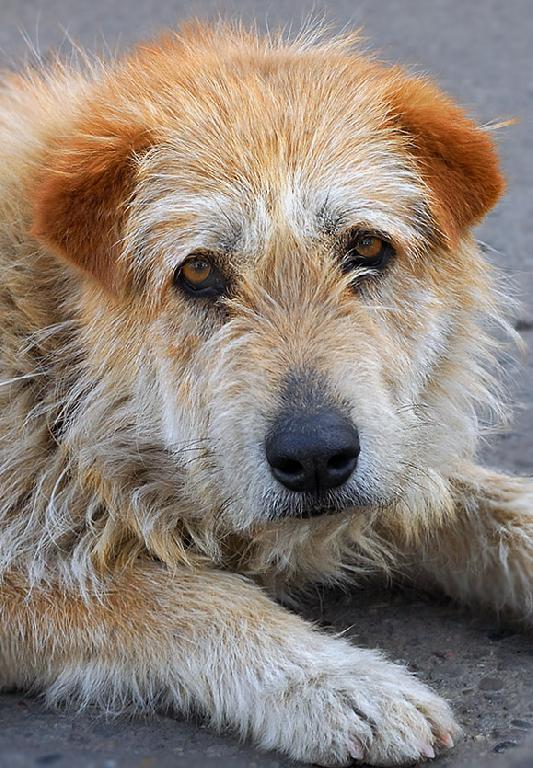 ЧАСТЬ III
«Всей своей собачьей душой расцвела Кусака»
у нее было имя
она принадлежала людям
длинная шерсть стала лосниться, как атлас
страх не совсем еще выпарился из её сердца
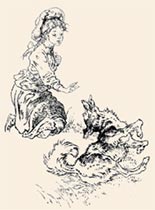 Вывод: собака изменилась внешне, но страх  остался
ЧАСТЬ IV
«Жа-а-лко»
«Желтыми огнями загорелась осень, частыми дождями заплакало небо, и быстро стали пустеть дачи и умолкать, как будто непрерывный дождь и ветер гасили их, точно свечи, одну за другой…»
ЧАСТЬ V
«Собака выла»
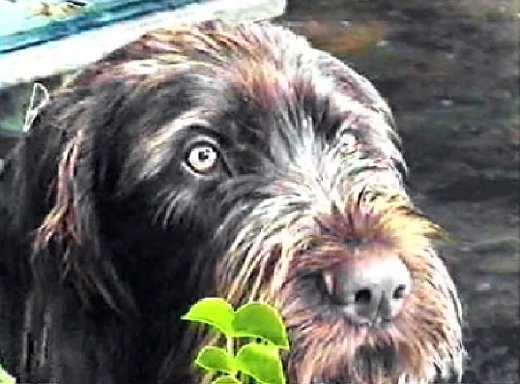 План рассказа
«Она никому не принадлежала».
«У неё отняли непримиримую злобу».
«Всей своей собачьей душой расцвела Кусака».
«Жа-а-лко».
«Собака выла».
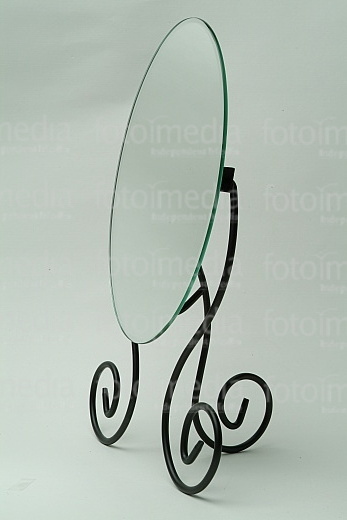 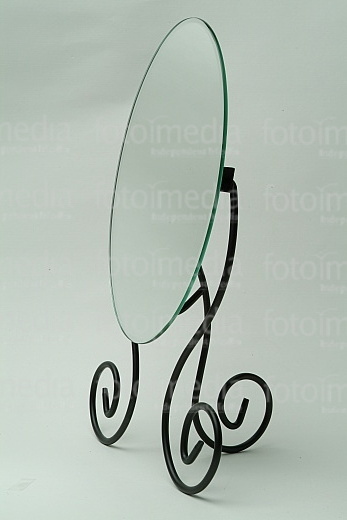 Зеркальная композиция
 
Композиционные приёмы:
 повтор 
противопоставление
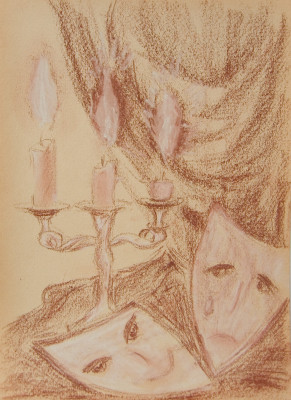 Характеристика обитателей дачи:
Милосердие
Гуманность
Понимание боли и несчастья другого существа
Жалость 
Сострадание 
Безразличие 
Предательство 
Черствость души, равнодушие 
Мягкотелость
Неуважение достоинства другого
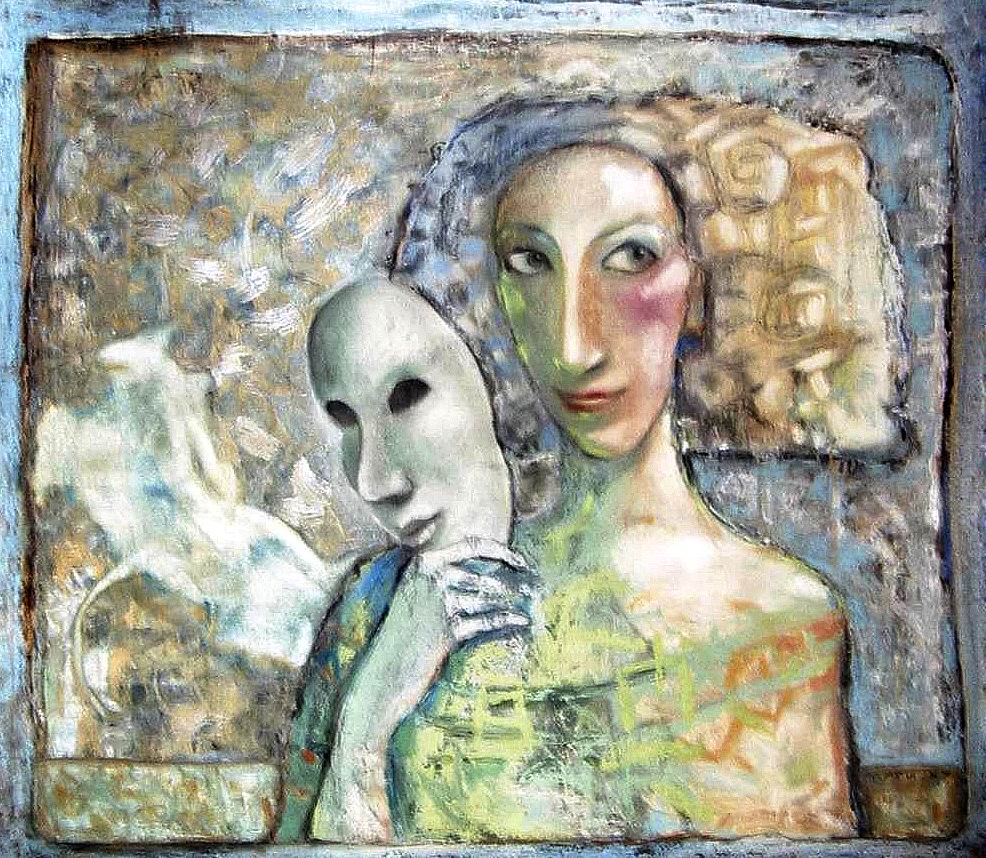 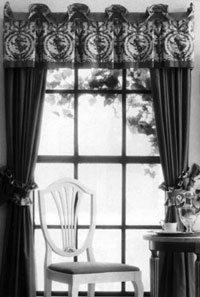 «В рассказе «Кусака» героем является собака, ибо всё живое имеет одну и ту же душу, всё живое страдает одними и теми же страданиями и в великом безличии и равенстве сливается воедино перед грозными силами жизни».
Л. Андреев
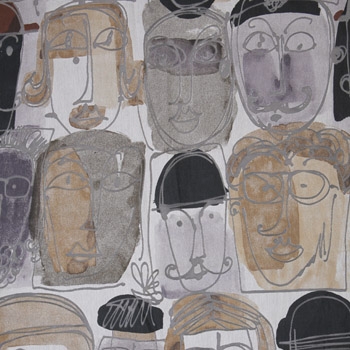 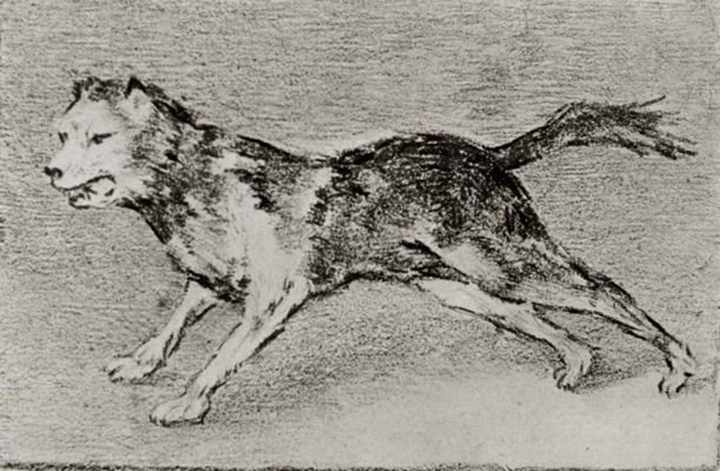 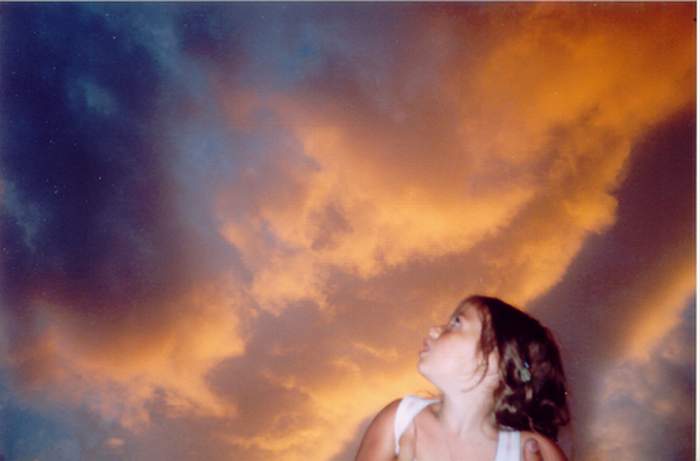 Вывод
Своим рассказом Леонид Андреев призывает нас обратить внимание на то, что люди жестоки не только по отношению к животным, но и друг к другу. Эта жестокость стала настолько привычной, что порой её не замечают не только окружающие, но и те, кто эту жестокость совершает.
    В рассказе “Кусака” Леонид Андреев показывает, какими люди быть не должны.
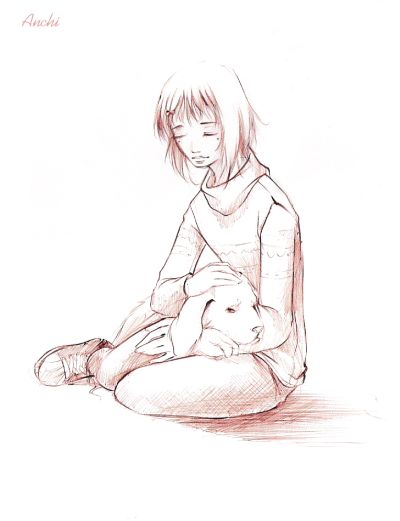 Домашнее задание
Написать мини-сочинение «Мои мысли после прочтения рассказа «Кусака».

Вопросы-помощники:
Что понравилось в рассказе?
Как бы я поступил(а) на месте Лели?
Как нужно относиться к животным?